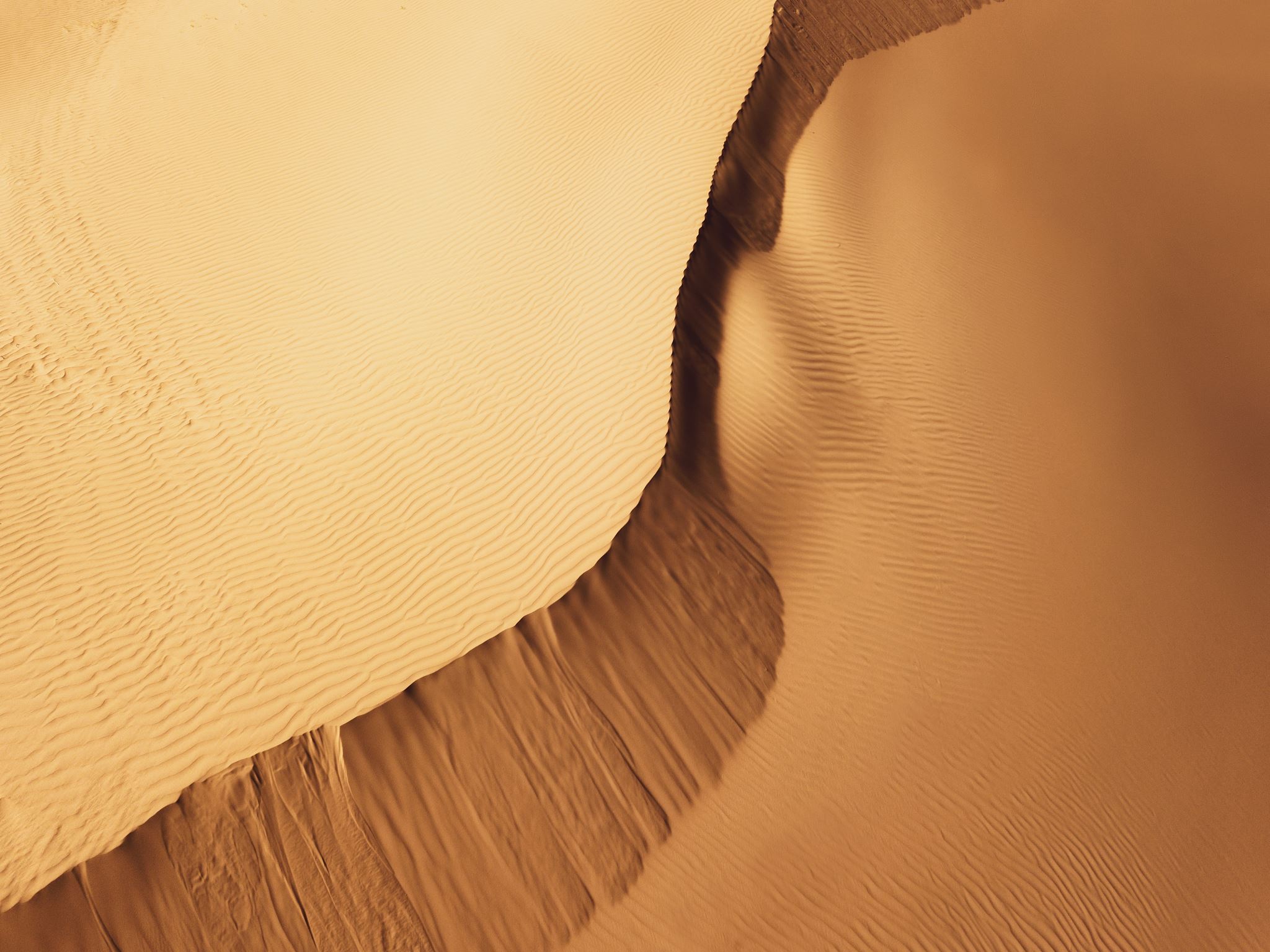 Osmanisches Reich und Türkei
Einstiegsstunde am …
Quiz zum Warmwerden
Welche Merkmale hat ein Imperium?
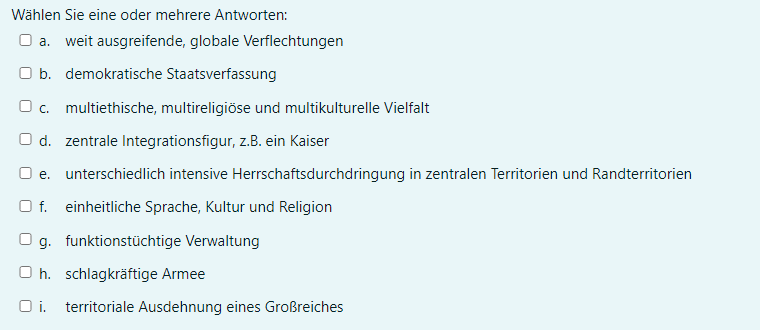 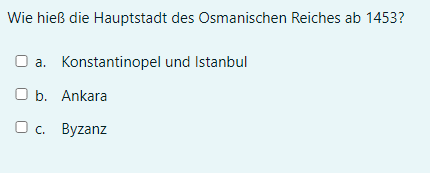 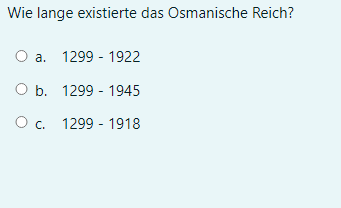 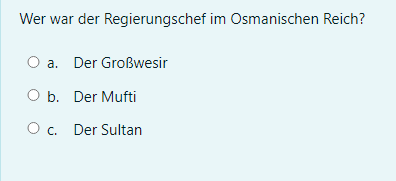 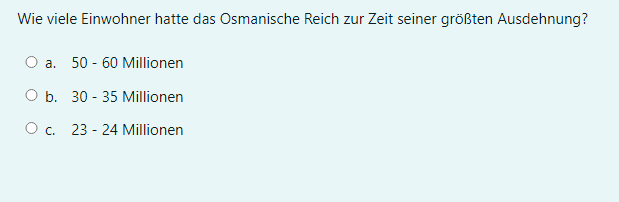 Überblick verschaffen:Bitte Arbeitsblatt aus dem Kurs hochladenInfos im Geschichtsbuch, S. …
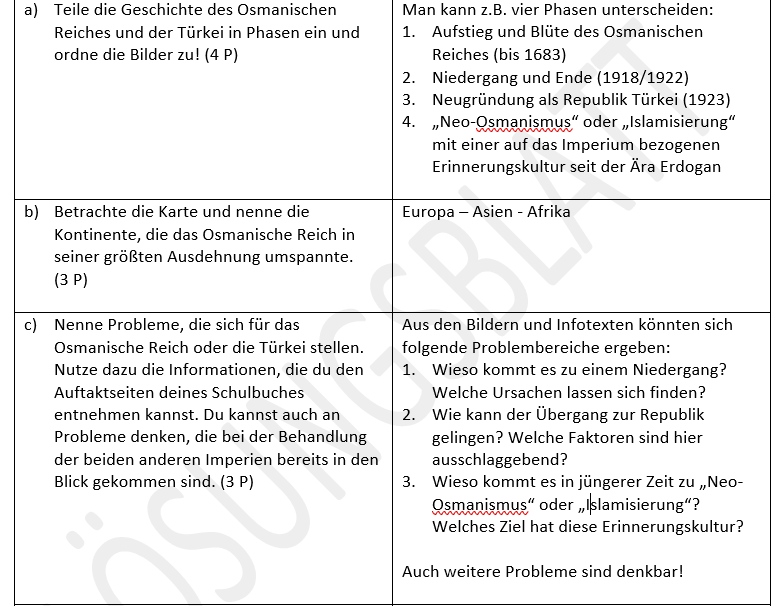 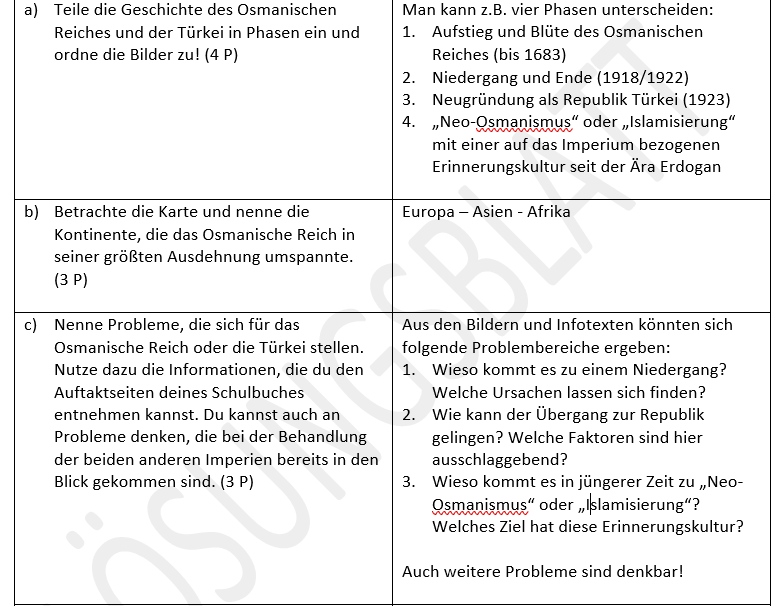 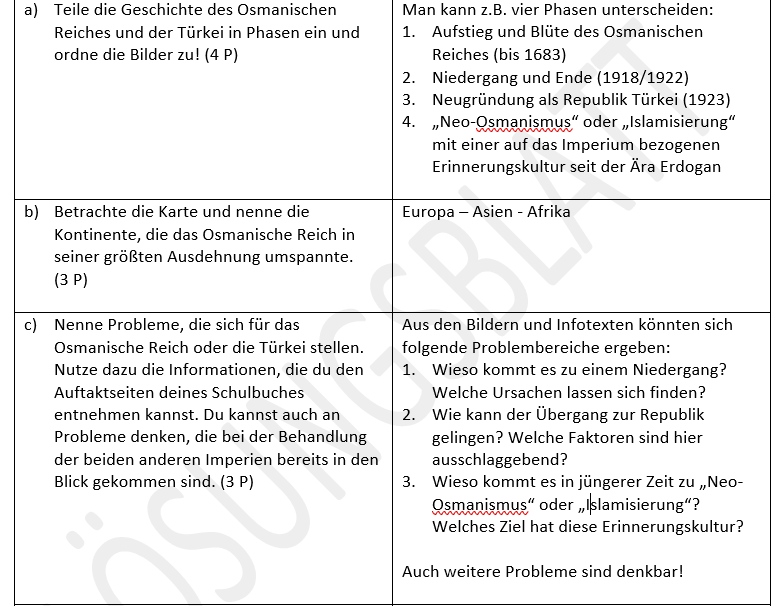 Karte von 1570: https://de.wikipedia.org/wiki/Osmanisches_Reich#/media/Datei:Abraham_Ortelius_-_Tvrcici_imperii_descriptio.jpg , CC0 gemeinfrei
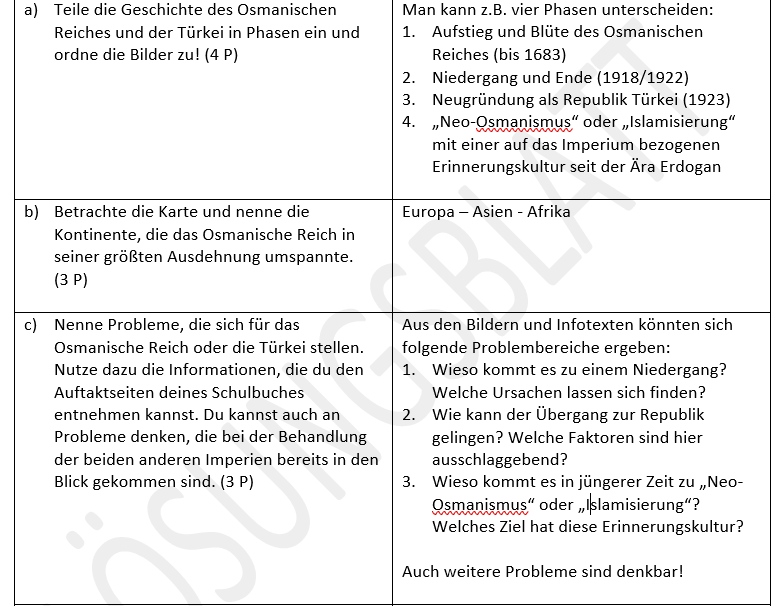 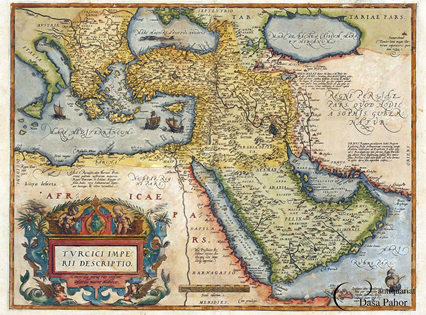 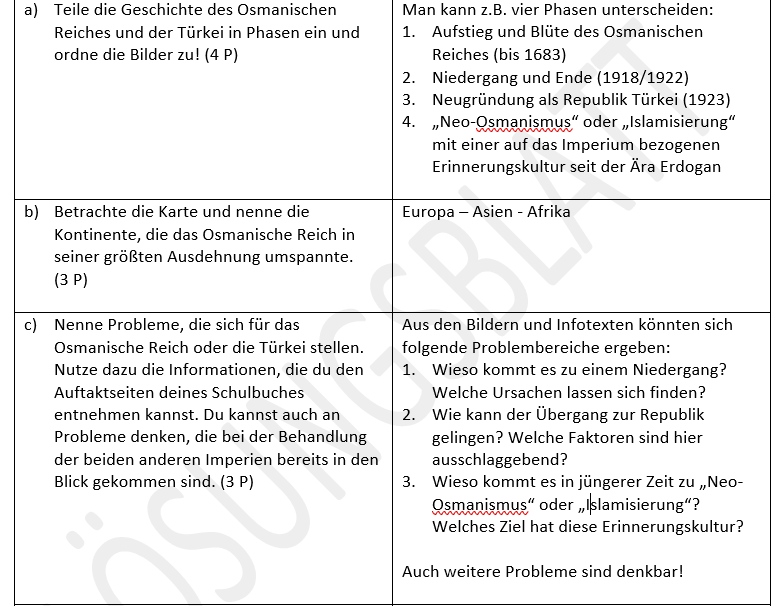 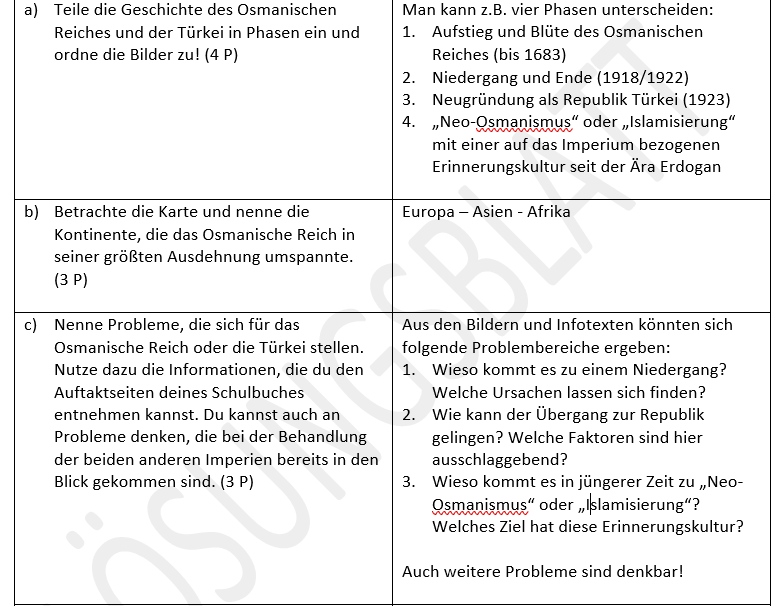 Welche Erfahrungen hast du bereits mit dem Osmanischen Reich/ der Türkei gesammelt? Bilder, die dich beeindrucken/ zu denen du noch Fragen hättest?
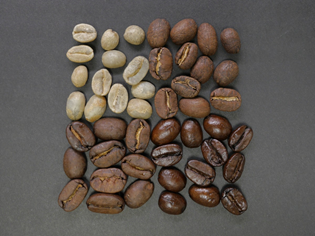 Weitere Aufgaben im Kurs: Zwei Filme zur Vertiefung: Die Rolle des Kaffees!Bitte Filme anschauen und Test bearbeiten bzw. Arbeitsblatt ausfüllen Bild: https://pxhere.com/en/photo/23973%20 CC0 gemeinfrei